INSERT A PHOTO OR A PICTURE OF YOUR CITY OR REGION HERE
Climate Projections for [insert your city or region]
[YOUR NAME]
[Your Organization or Institution]
[Speaker Notes: This sample template was designed by Katharine Hayhoe, Texas Tech University. katharine.hayhoe@ttu.edu]
INTRODUCTION
PART ONE
Our society is built on the assumption of a stable climate
[Speaker Notes: The weather goes up and down from day to day and year to year – sometimes it is hot, other times it is cool. Sometimes it is dry, other times it is wet. But overall, we count on the fact that over climate timescales of 20-30 years or more, climate is stable. This USED to be a reasonable assumption, but it is not any longer. Figure by K. Hayhoe]
What happens if climate isn’t stable any more?
[Speaker Notes: Today, climate is changing. We still have hot and cool months, wet and dry years: but over climate timescales of 20-30 years or more, climate is changing.]
THE PURPOSE OF THIS WORK IS:
To produce climate information and projections
that can be used to assess the impacts of climate variability and change
on human and natural systems 
at spatial and/or temporal scales that are relevant to impacts in our region and/or city
THE PURPOSE OF THIS WORK IS:
To produce climate information and projections
that can be used to assess the impacts of climate variability and change
on human and natural systems 
at spatial and/or temporal scales that are relevant to impacts in our region and/or city
THE PURPOSE OF THIS WORK IS:
To produce climate information and projections
that can be used to assess the impacts of climate variability and change
on human and natural systems 
at spatial and/or temporal scales that are relevant to impacts in our region and/or city
THE PURPOSE OF THIS WORK IS:
To produce climate information and projections
that can be used to assess the impacts of climate variability and change
on human and natural systems 
at spatial and/or temporal scales that are relevant to impacts in our region and/or city
DATA AND METHODS
PART TWO
Projections for [insert name of city or region]
These projections :
Are based on a subset of 6 of the latest generation of global climate model simulations (CMIP5) that are able to accurately reproduce the Indian Monsoon
Use the higher (RCP 8.5) and lower (RCP 4.5) future scenarios
Have been downscaled to the [insert name of city] weather station as well as to a 30 arc second grid
[insert list of indicators that you will show them]
Two future scenarios: higher and lower
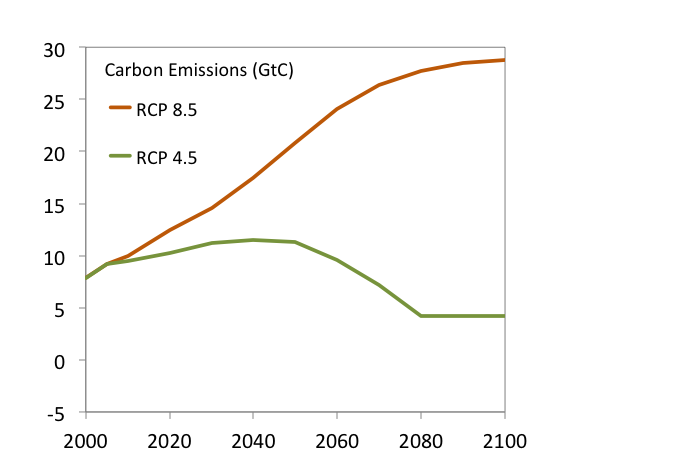 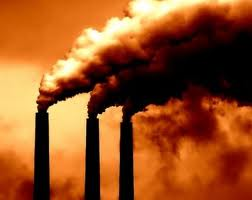 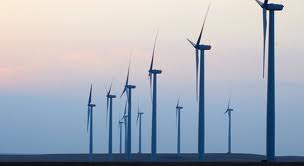 [Speaker Notes: AOGCMs evaluated in 20+ peer-reviewed journal articles* on ability to simulate key variables relevant to climate that include:

 Albedo
 Cloud Radiative Forcing
 N/S Hemisphere SLP
 (Ant-)Arctic surface T & SLP
 Antarctic Circumpolar Current
 Central US temperature
 Indian Summer Monsoon
 Indian Ocean Dipole
 Teleconnection patterns (ENSO, AO, PDO, PNA, NAO, AMO)]
Downscaling from global models to the city level
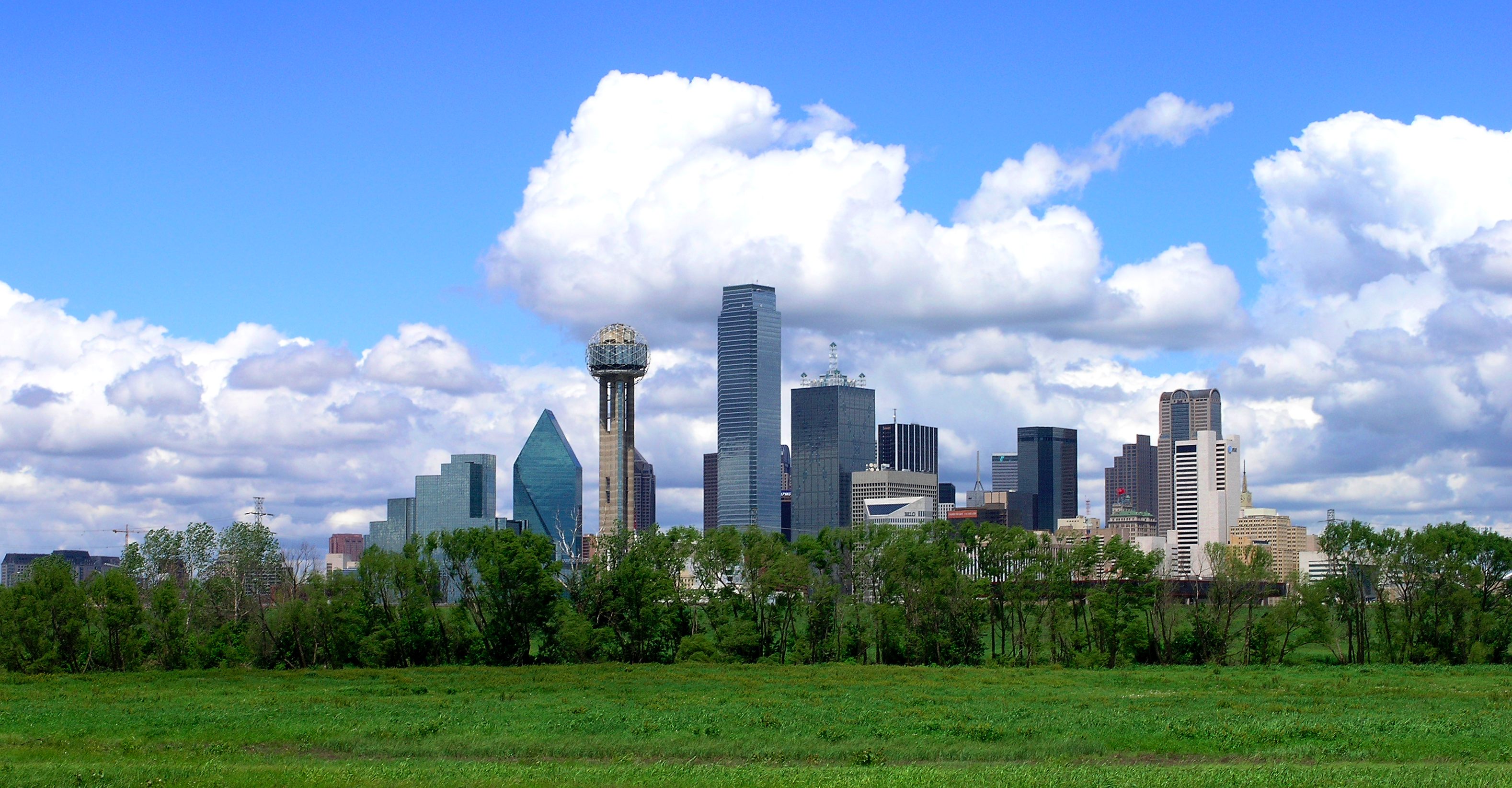 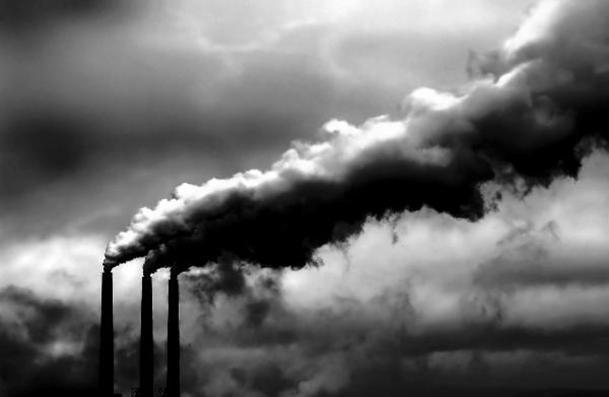 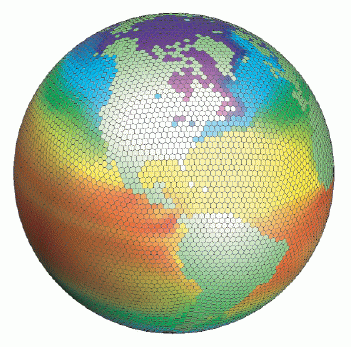 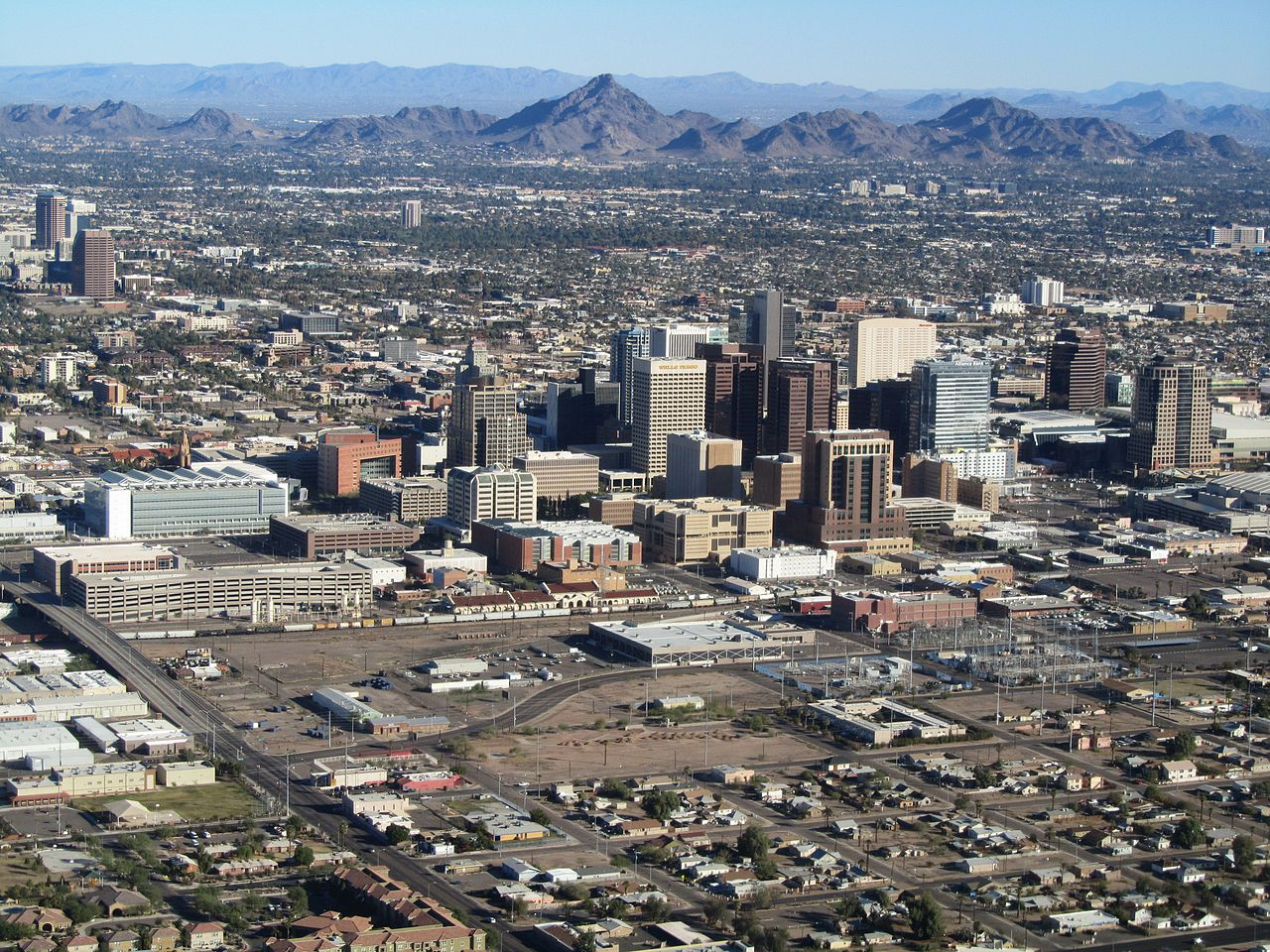 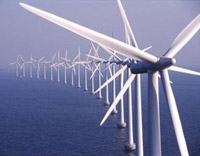 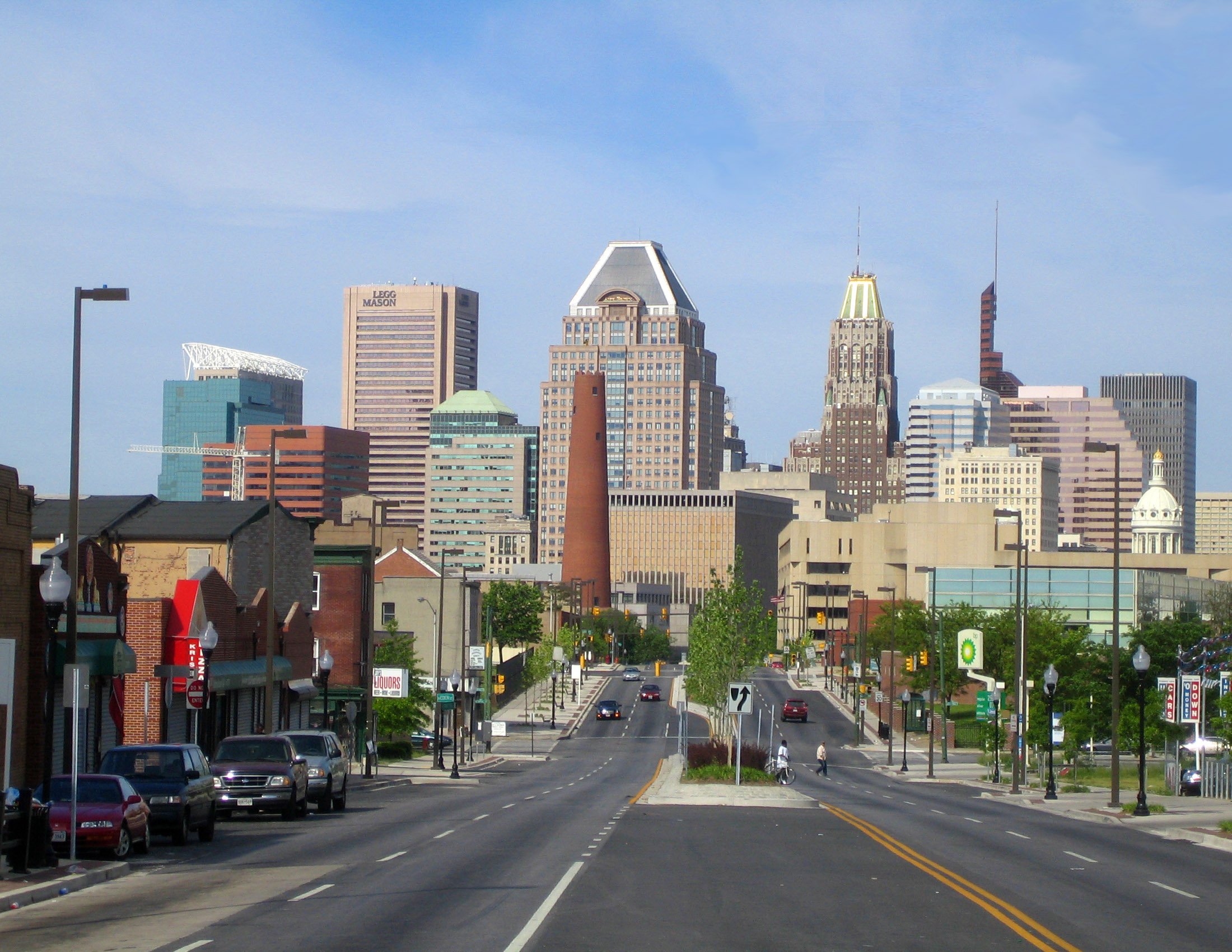 TEMPERATURE PROJECTIONS
PART THREE
Insert a map, a bar chart, or a time series here
Insert a map, a bar chart, or a time series here
Insert a map, a bar chart, or a time series here
Insert a map, a bar chart, or a time series here
What do we expect … for temperature?
Observed and future changes are consistent with larger-scale trends observed across the India and the world. 
On average, summer days and nights will be warmer and high temperature extremes more frequent.
Past mid-century, there are increasingly greater changes under a higher vs. a lower scenario
[Speaker Notes: Darker font is used for more robust conclusions. Lighter font for more tentative conclusions.]
PRECIPITATION PROJECTIONS
PART FOUR
Insert a map, a bar chart, or a time series here
Insert a map, a bar chart, or a time series here
Insert a map, a bar chart, or a time series here
Insert a map, a bar chart, or a time series here
What do we expect … for precipitation?
Observed and future changes are consistent with larger-scale trends observed across India and the world. 
Average precipitation won’t change much, but rainfall will become more variable, increasing risk of both wet and dry extremes
In contrast to temperature, there are no significant differences between scenarios for precipitation in this region
CONCLUSIONS
PART FIVE
CONCLUSIONS
Insert conclusions here
Next Steps
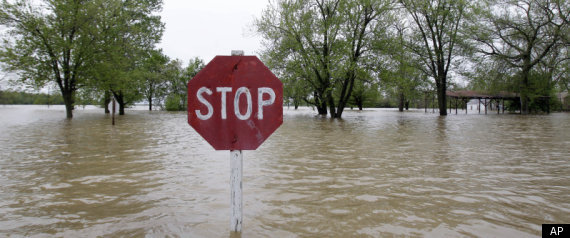 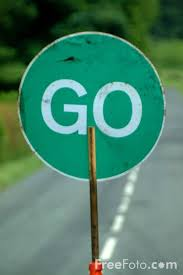 Build our resilience to the risks 
we know already exist
Increase resilience to the risks 
we know are getting stronger and/or more frequent
Incorporate quantitative climate projections into preparing for risks 
we know will intensify under greater change
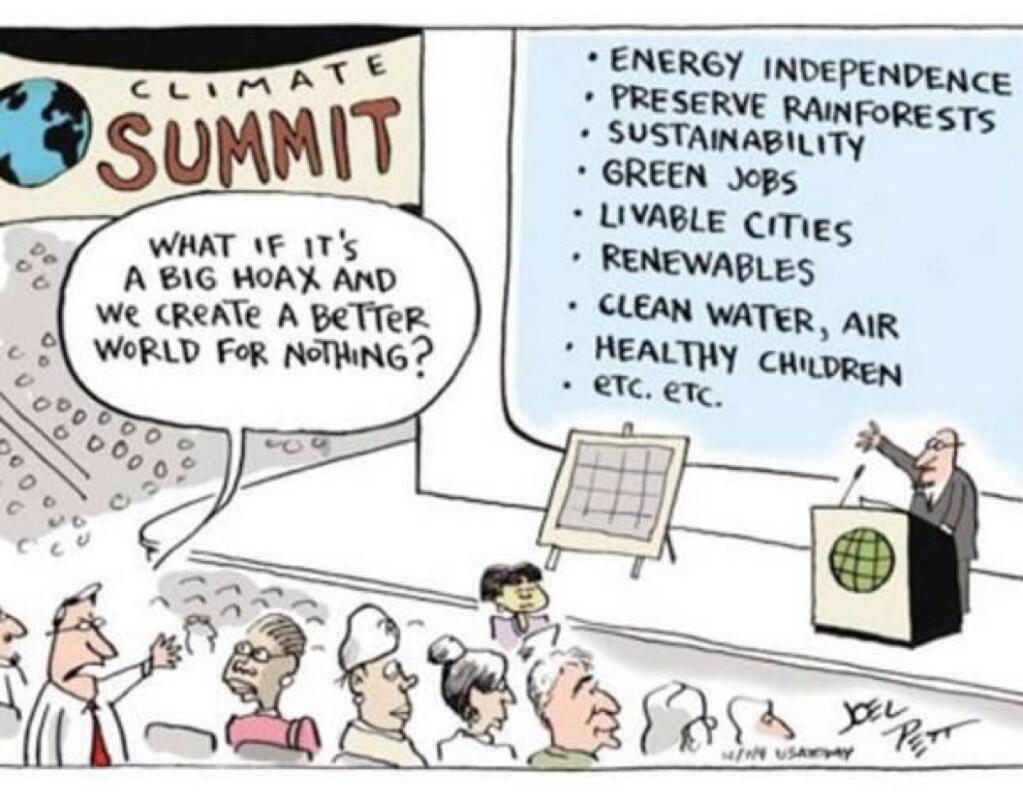 THANK YOU!